עקרון  מרכזי
עקרון ראשון באמנת האו"ם לזכויות אנשים עם מוגבלות: "כבוד לכבוד הטבעי, 
לאוטונומיה האישית 
כולל חופש הבחירה 
ועצמאות של אנשים"
פוטנציאל
אנשים עם עיוורון 
משתמשים במחשבים וטלפונים חכמים 
באופן מלא
בבית: גלישה באינטרנט, רשתות חברתיות, שירותים מקוונים, אמייל, WhatsApp ועוד
בעבודה: אופיס, מערכות מידע ועוד

איך הם עושים זאת???
הנגשת סביבת המחשוב
טכנולוגיה
ידע
נגישות
תמיכה
מוקד הנגשה טכנולוגי - מגדל אור
תמיכה מונגשת בגלישה באתרי אינטרנט להנגשת מוקד התמיכה הארגוני 
כמתחייב מתקנות נגישות השירות 
(ללקויות ראיה ושמיעה)
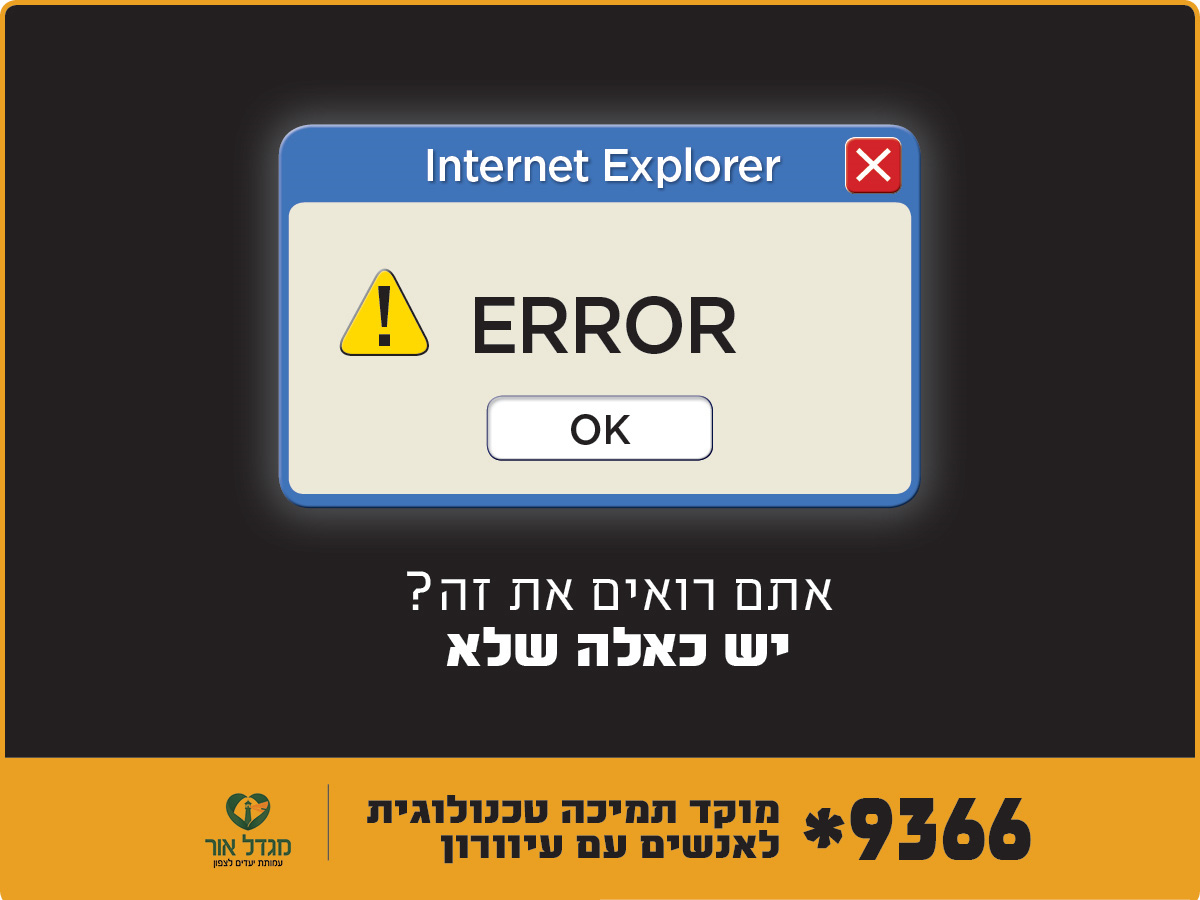 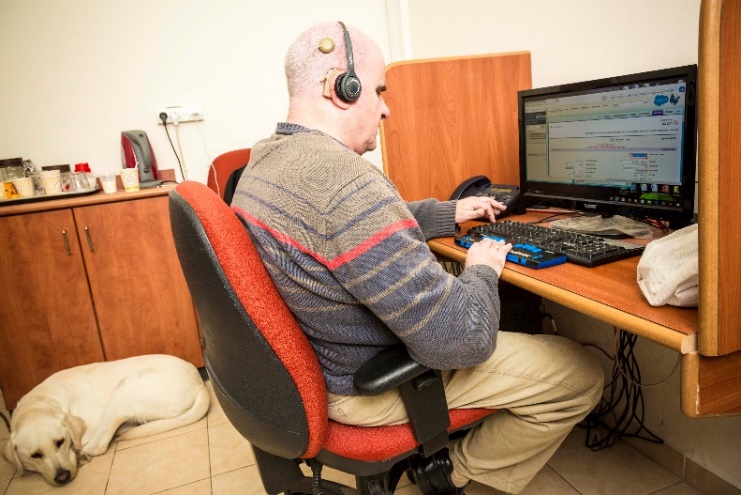 לפרטים: גבי כהן, 052-4551777, gabic@migdalor.org.il